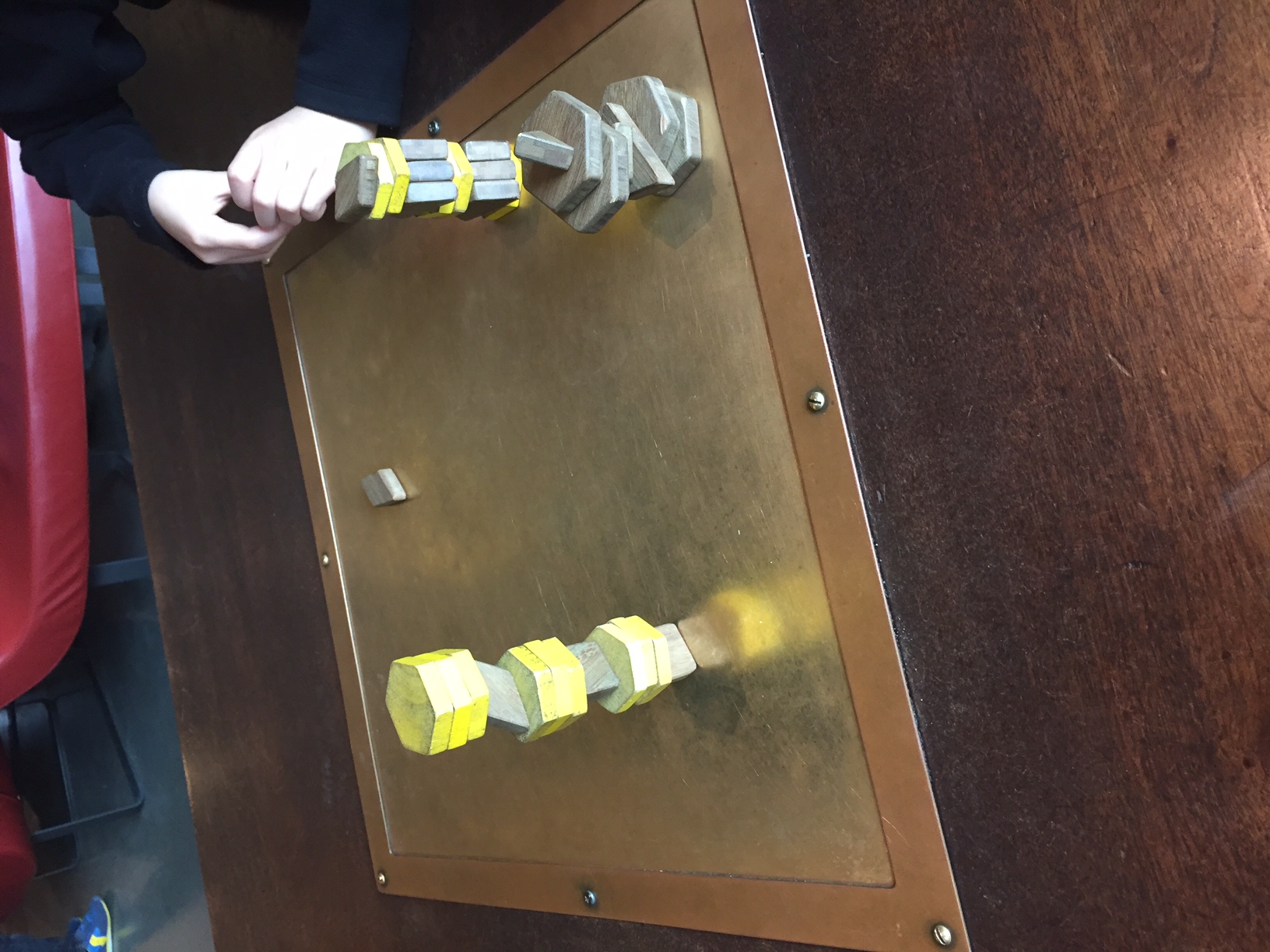 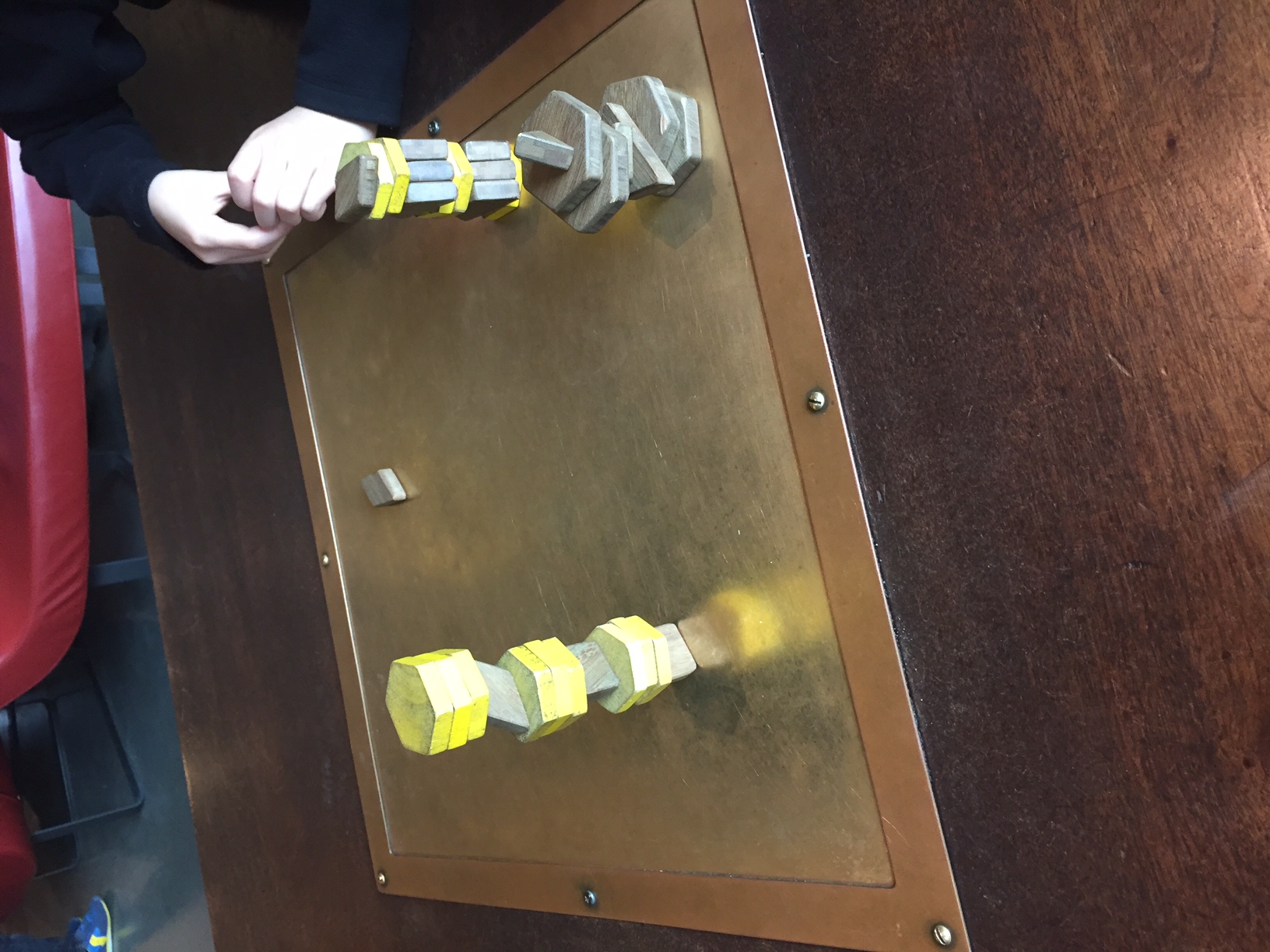 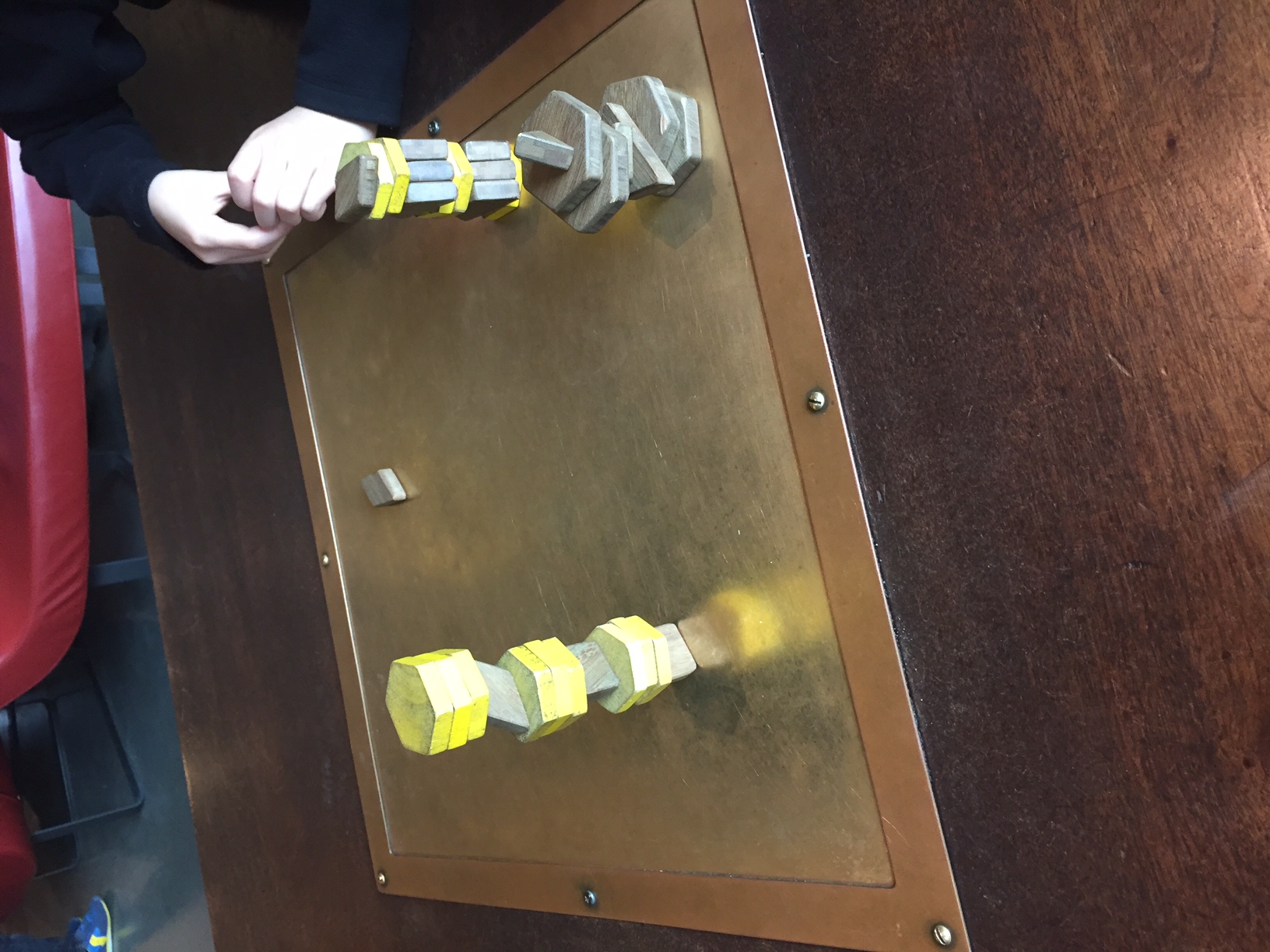 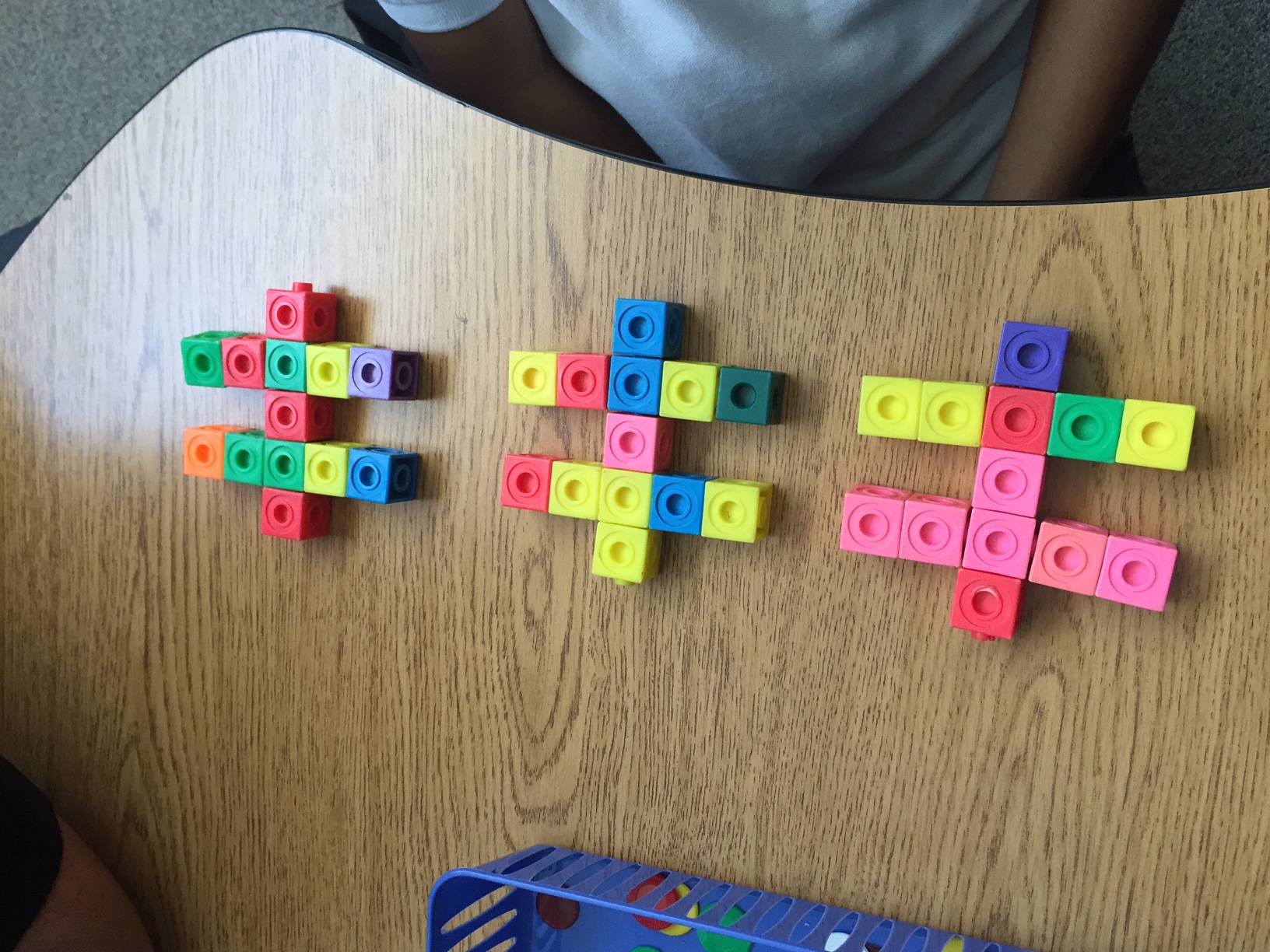 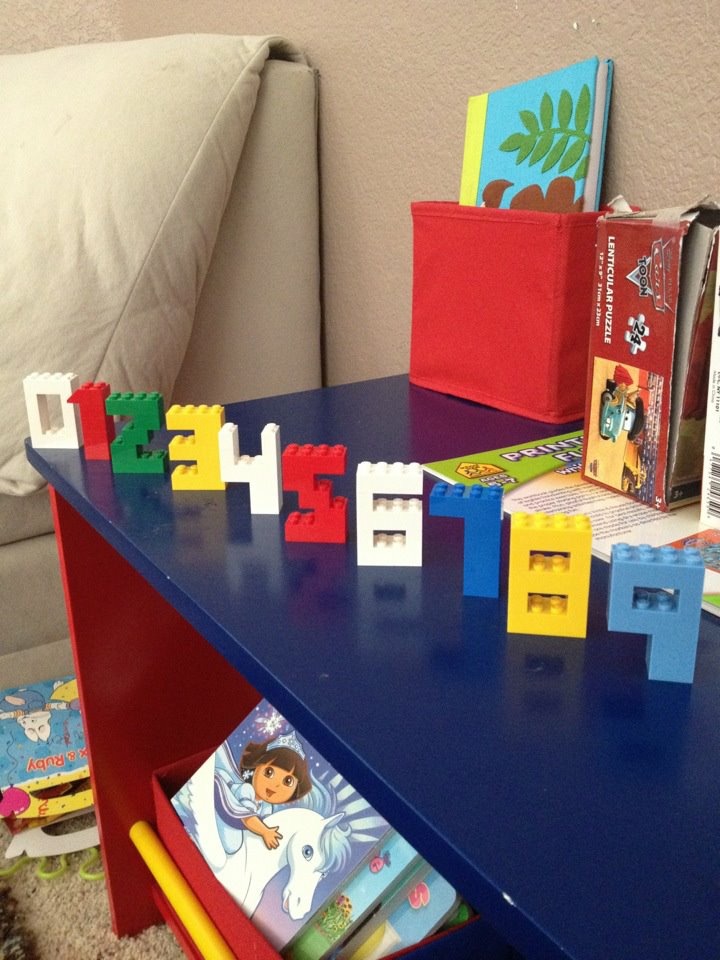 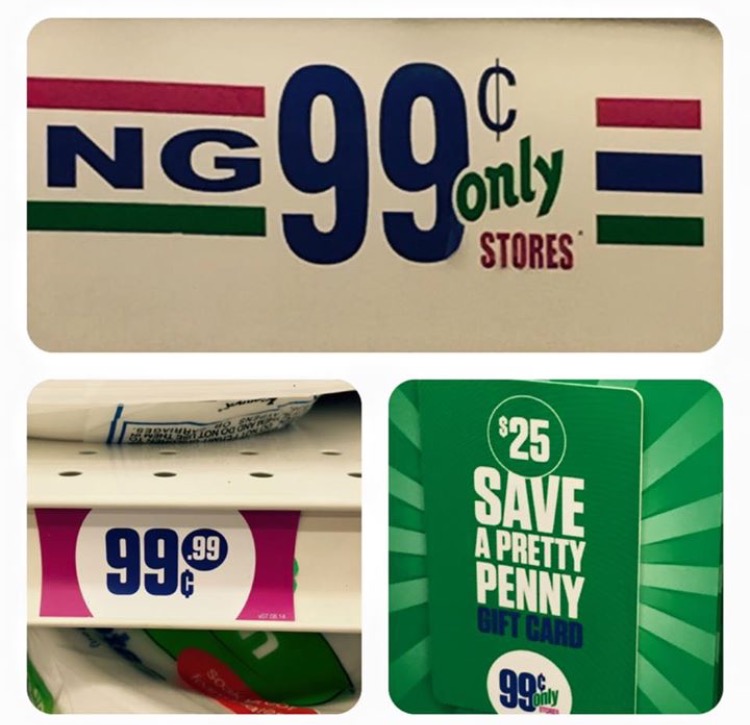 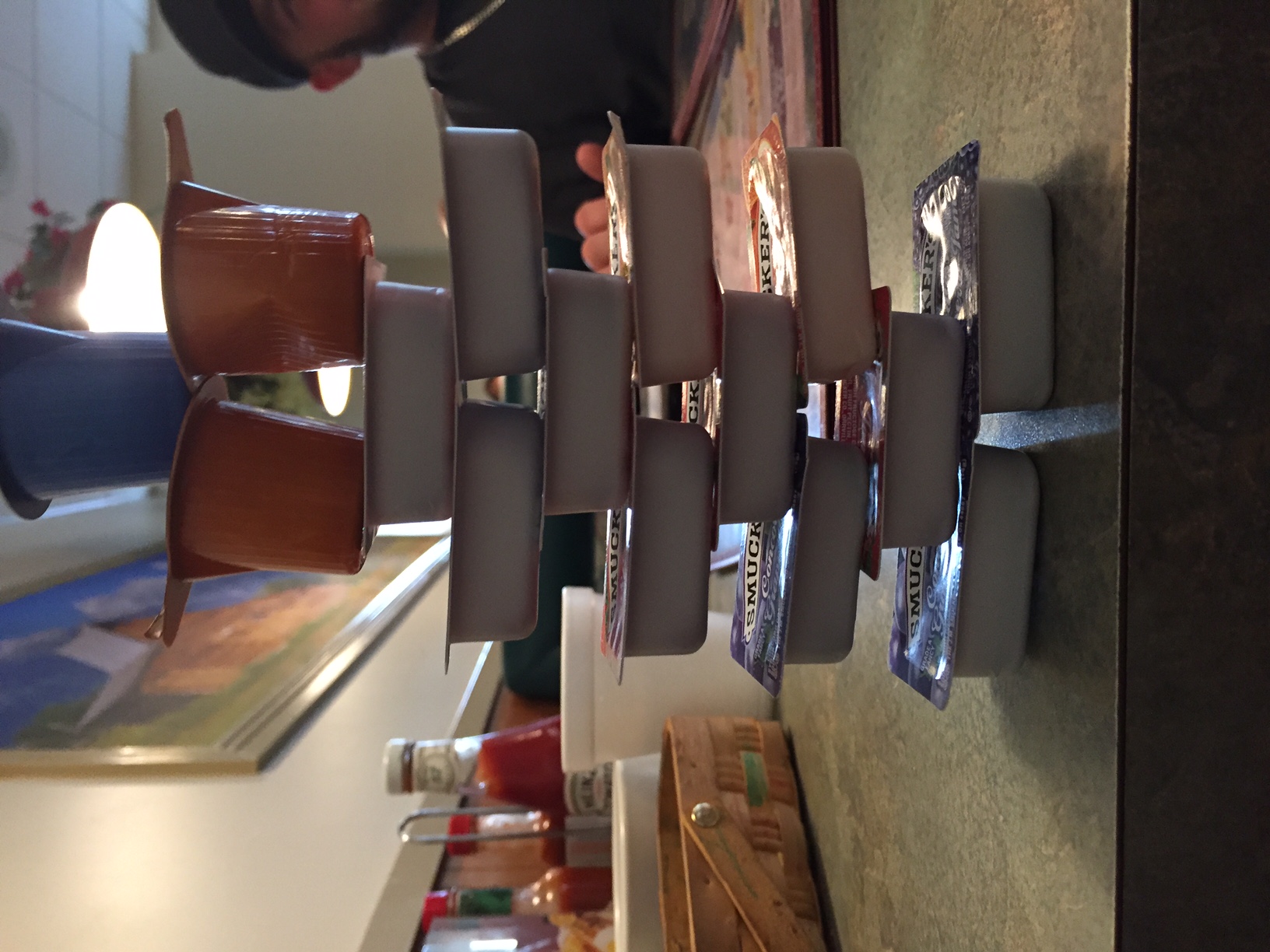 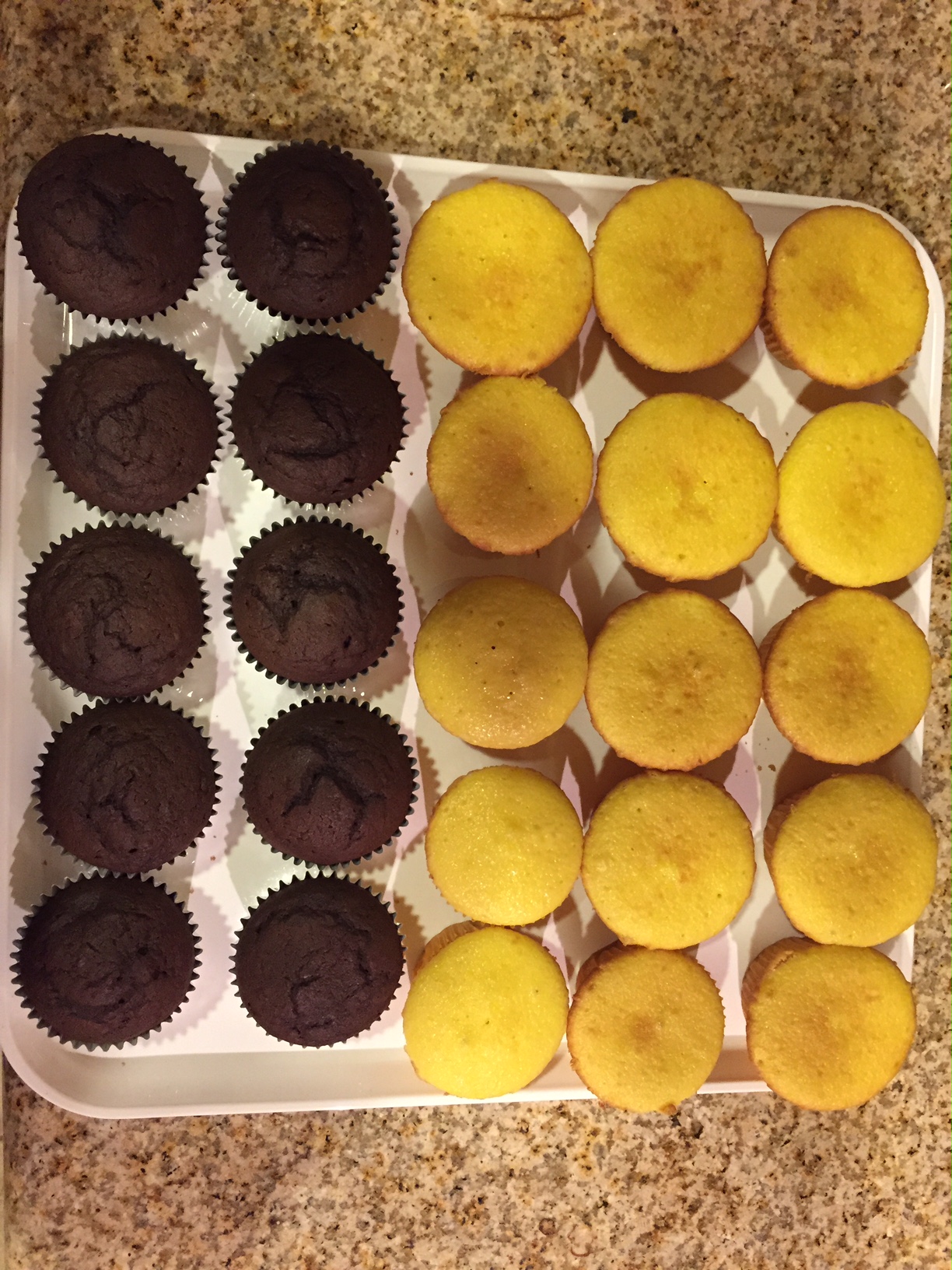 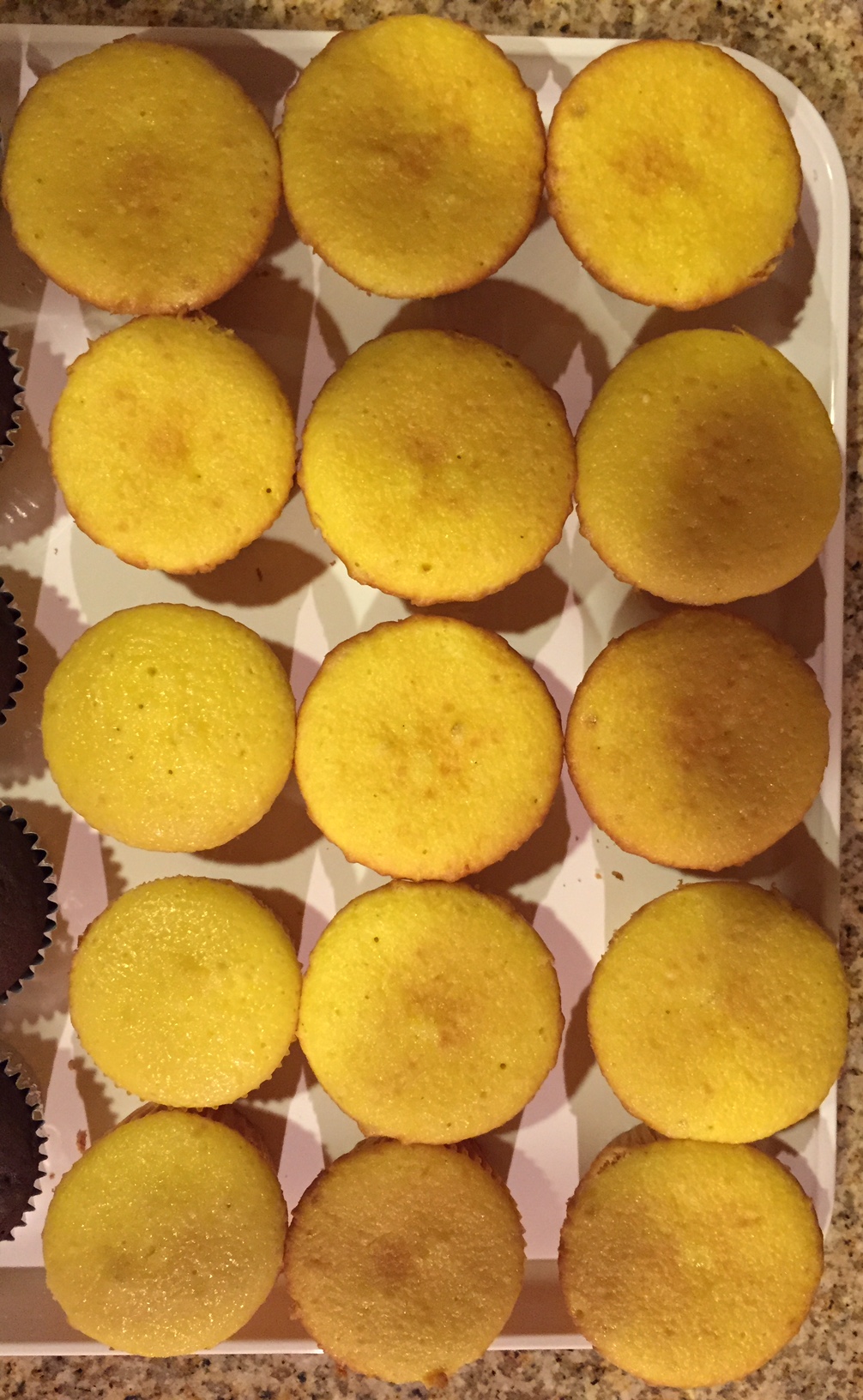 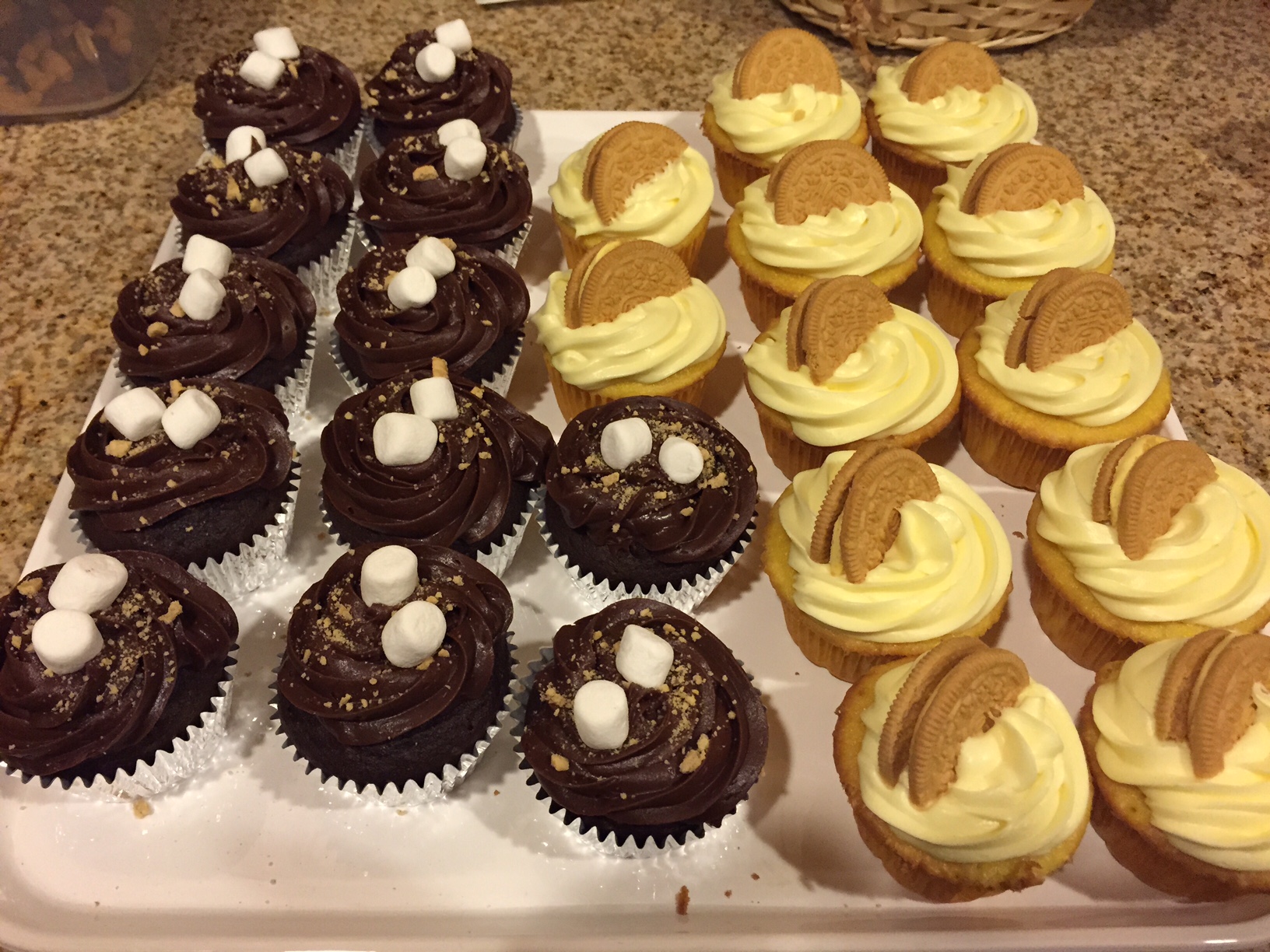 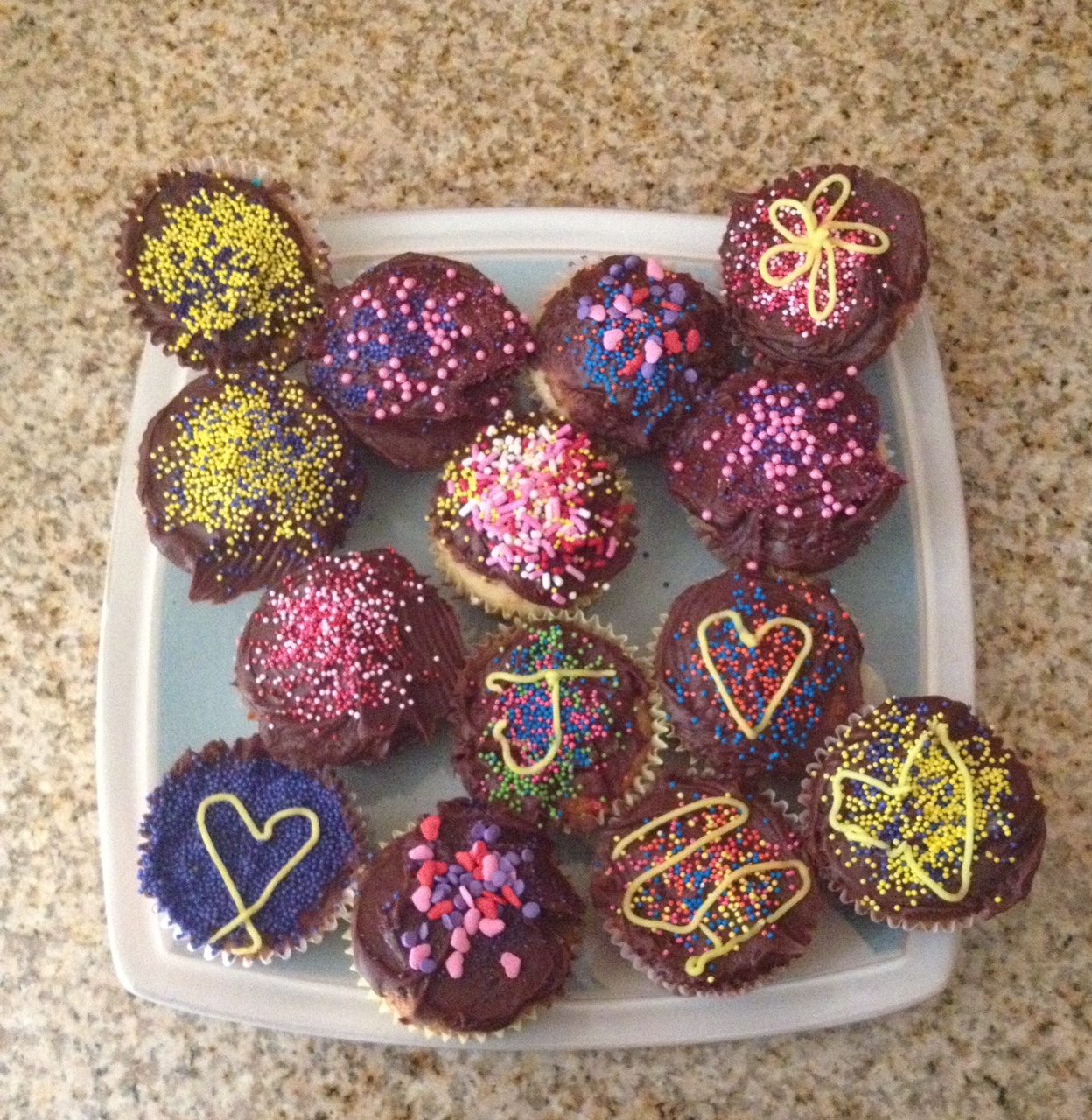 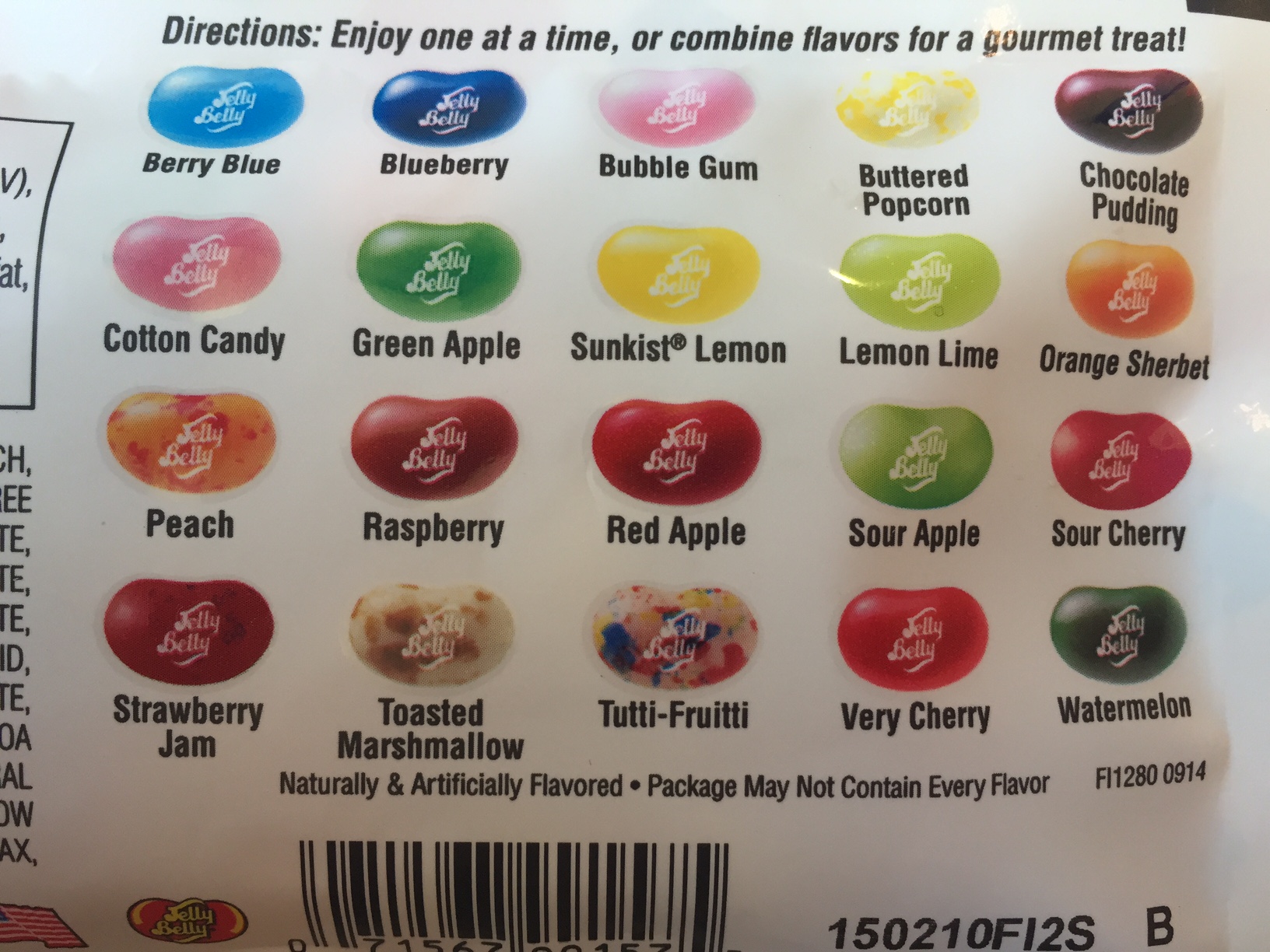 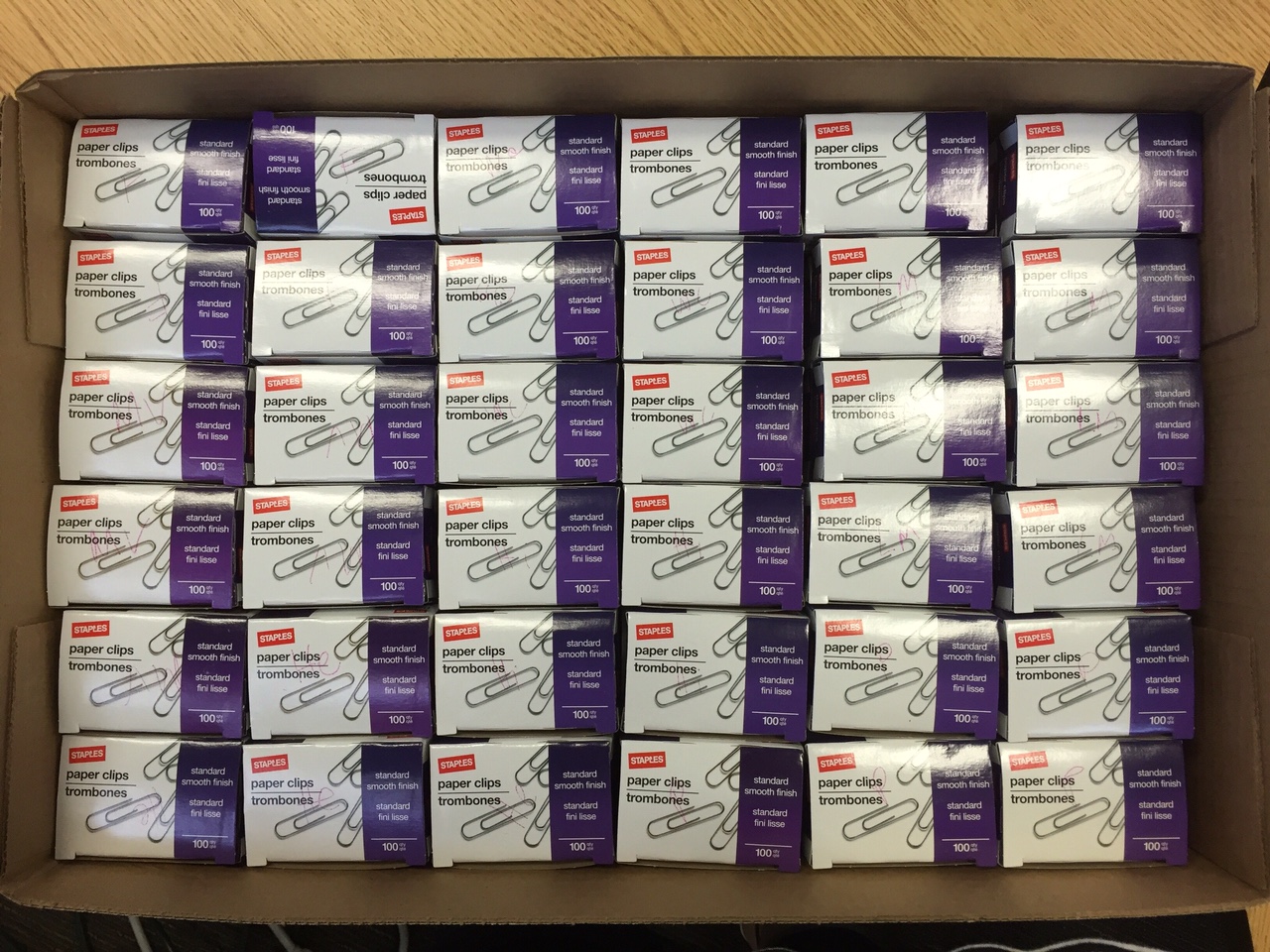 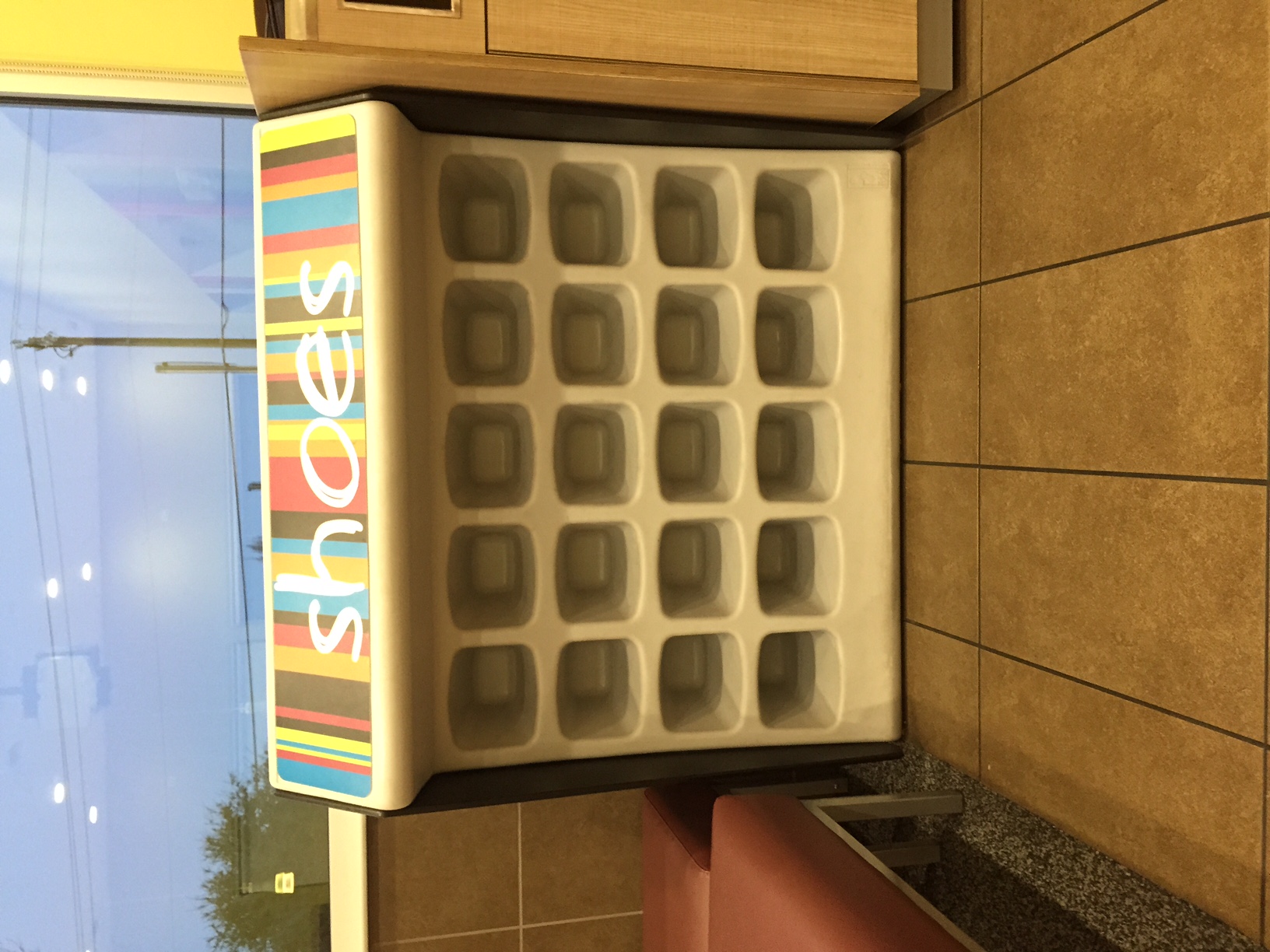 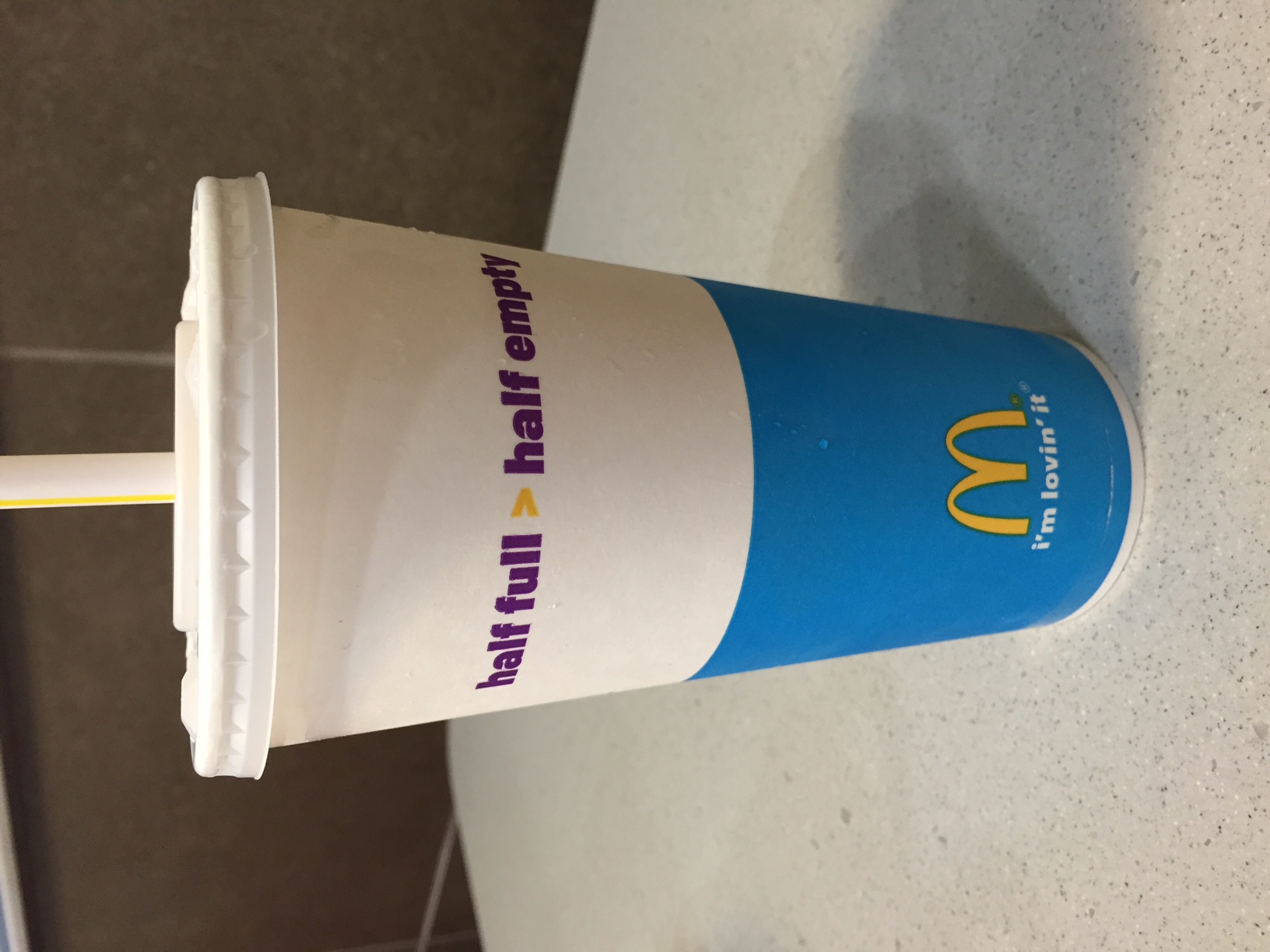 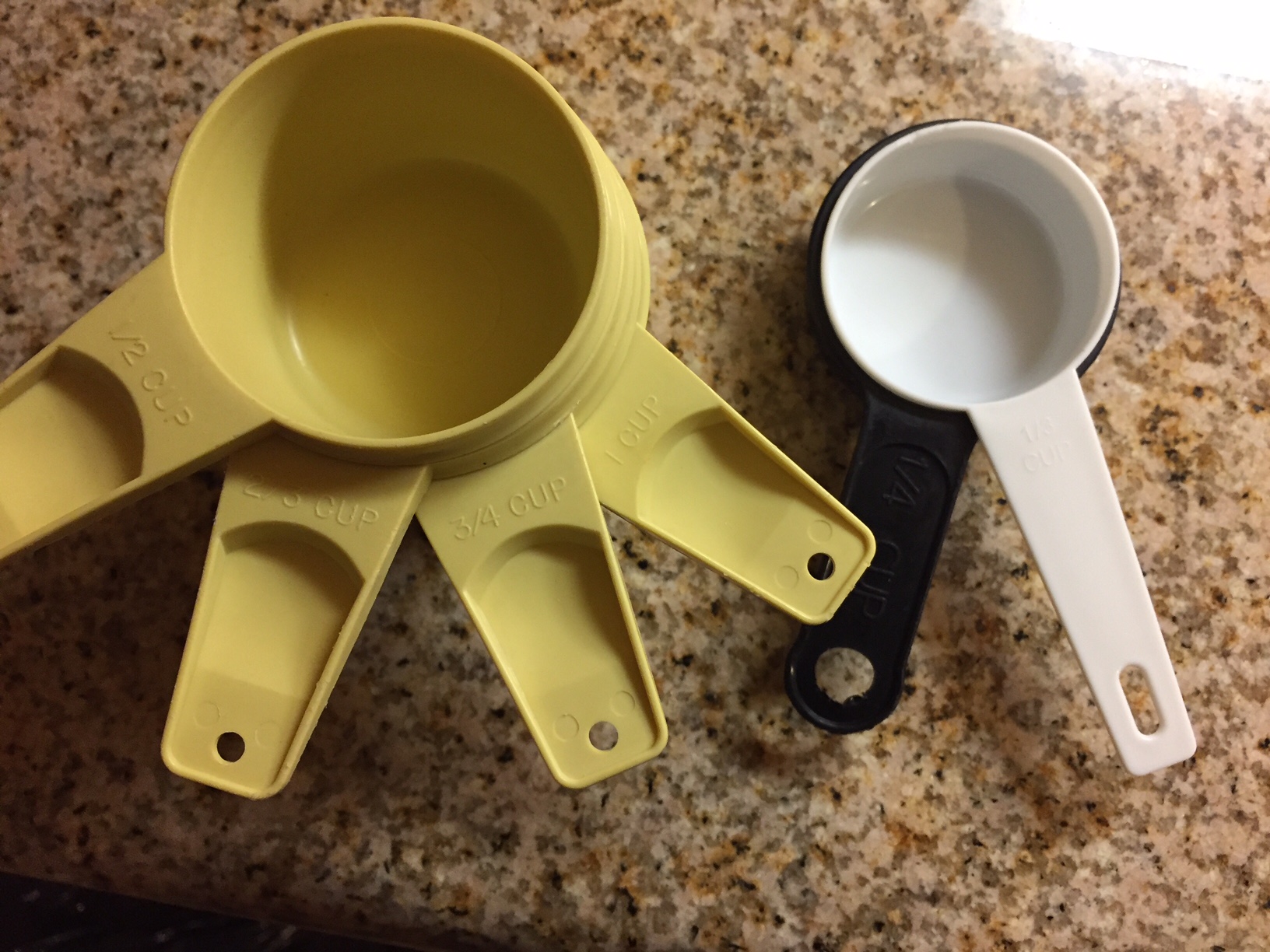 1/2  cup
1 
cup
1/3 
cup
1/4 
cup
2/3  cup
3/4  cup
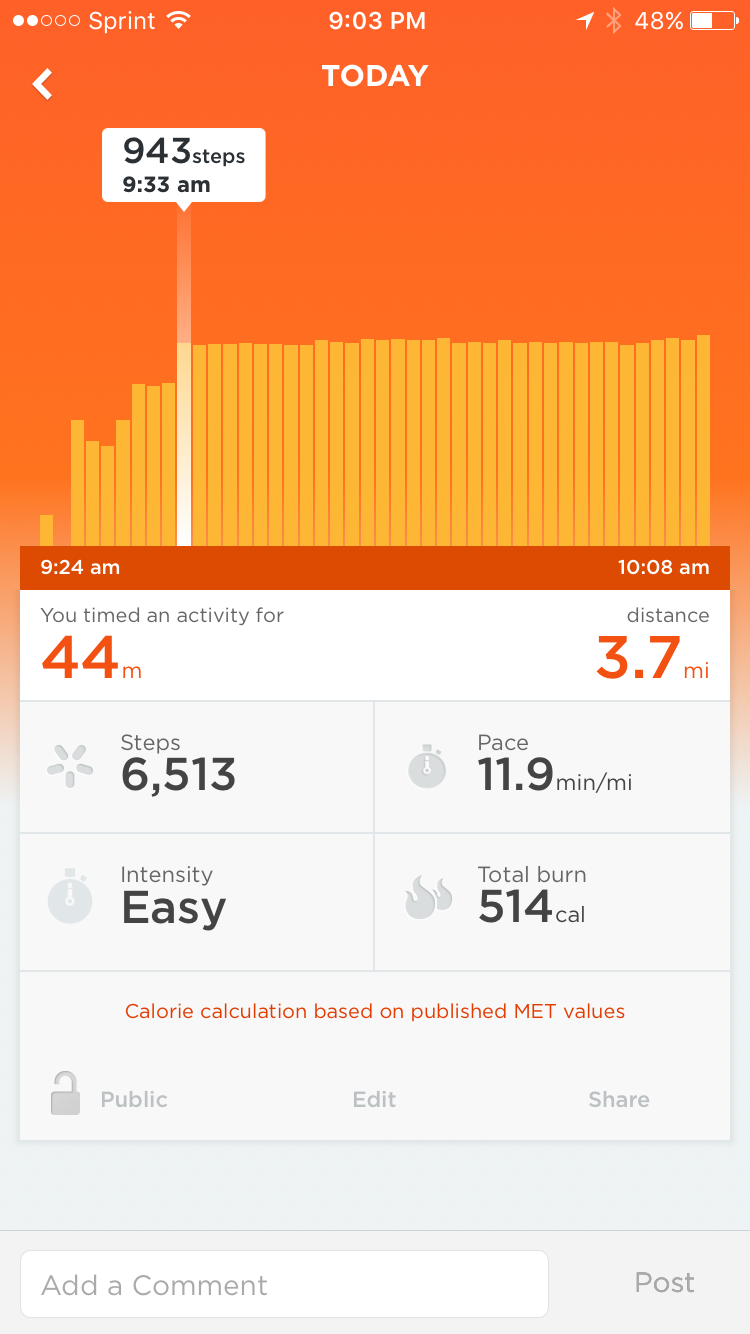 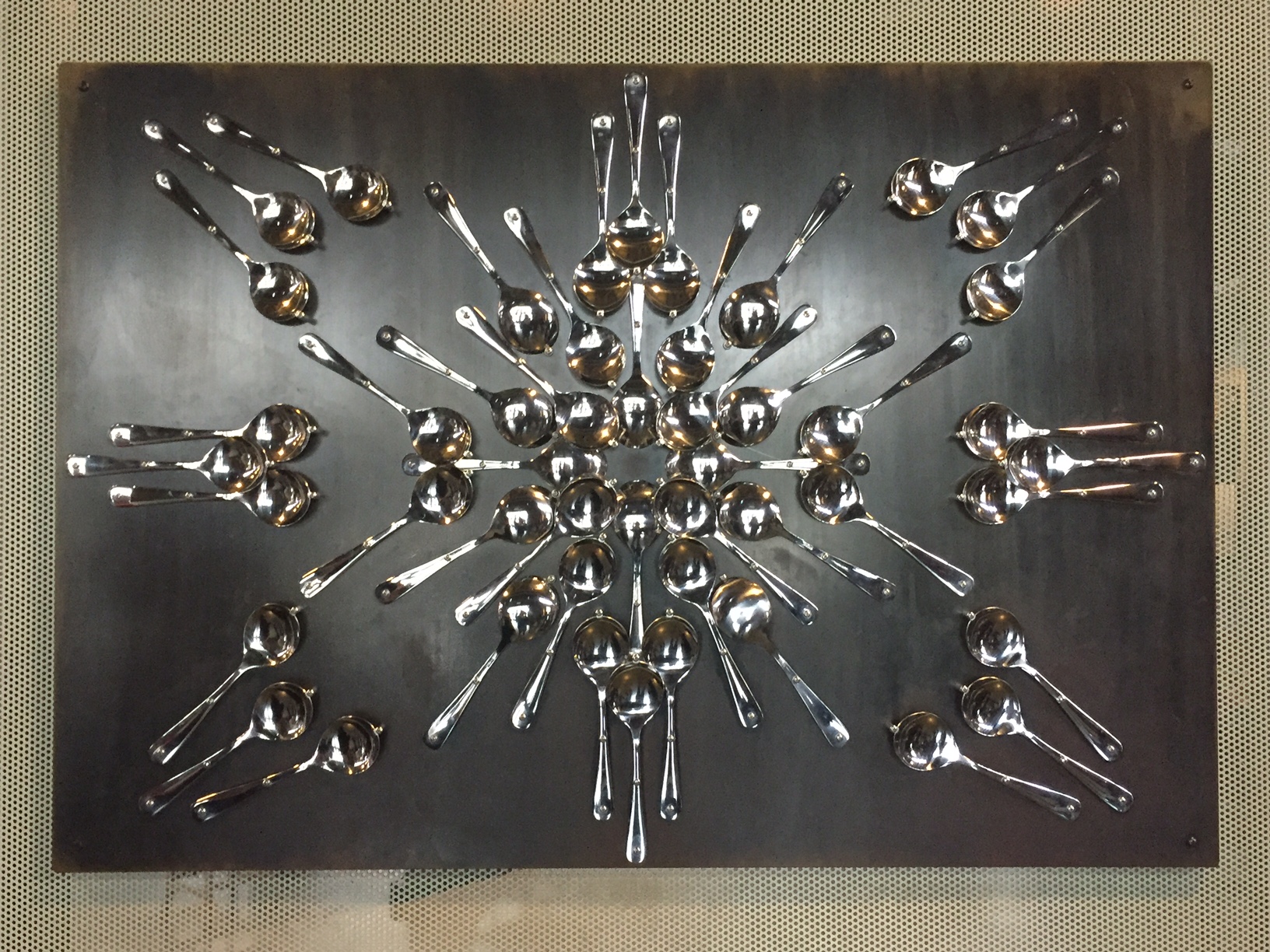 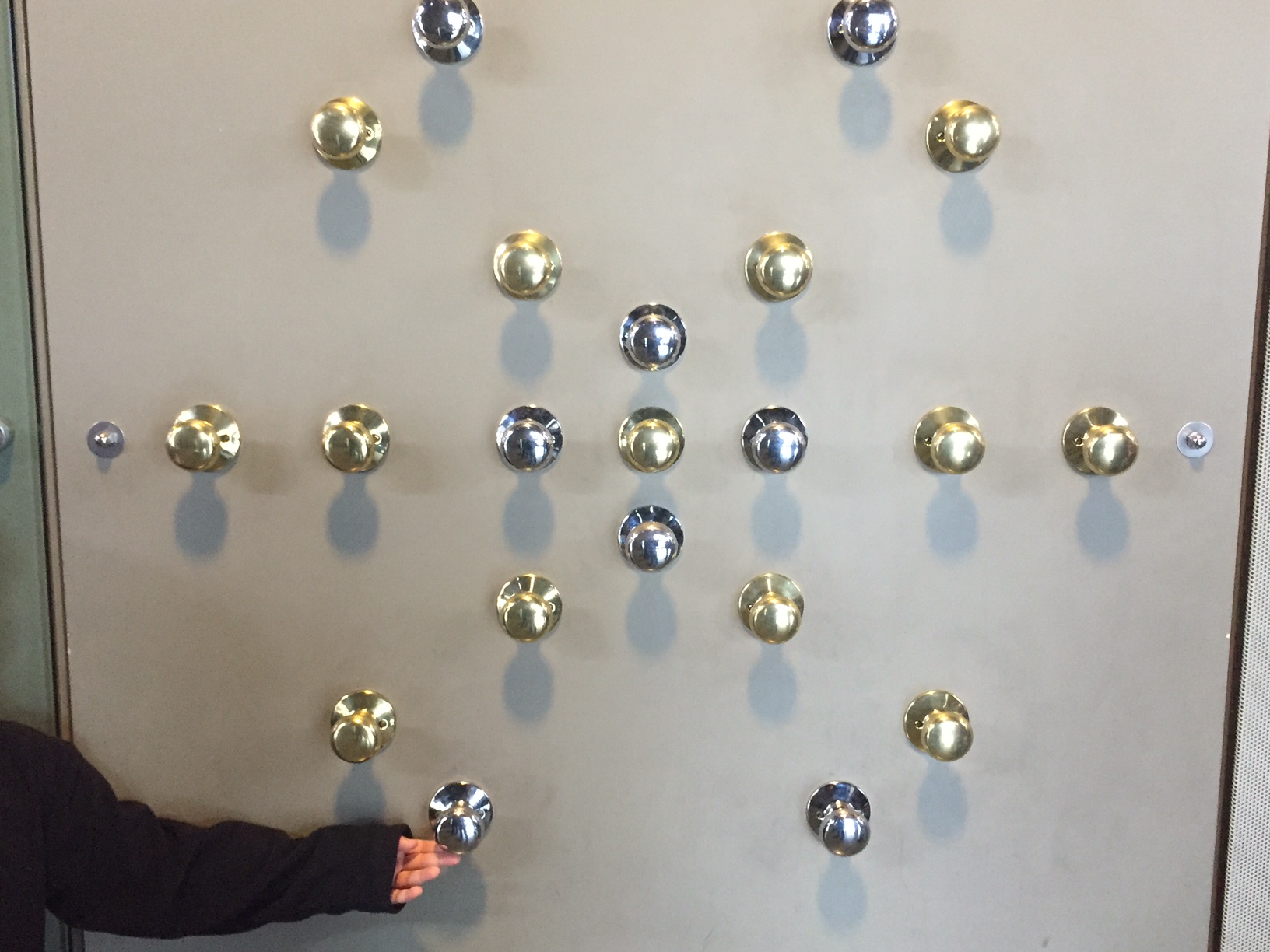